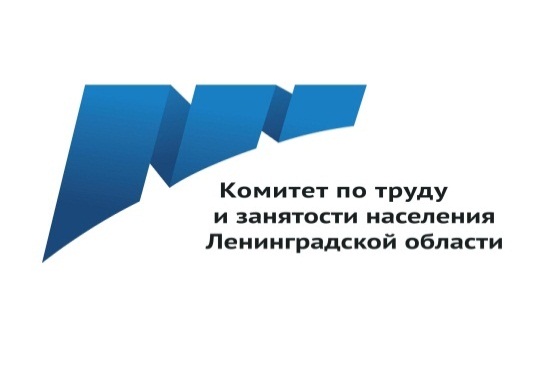 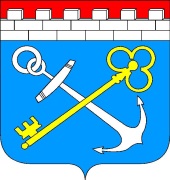 ГРАНТЫ 
НА ВРЕМЕННОЕ ТРУДОУСТРОЙСТВО 
ПОДРОСТКОВ
служба занятости населения
 Ленинградской области
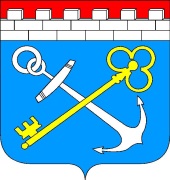 Порядок предоставления грантов 
утвержден Постановлением Правительства Ленинградской области 
от 20 декабря 2018 года № 502
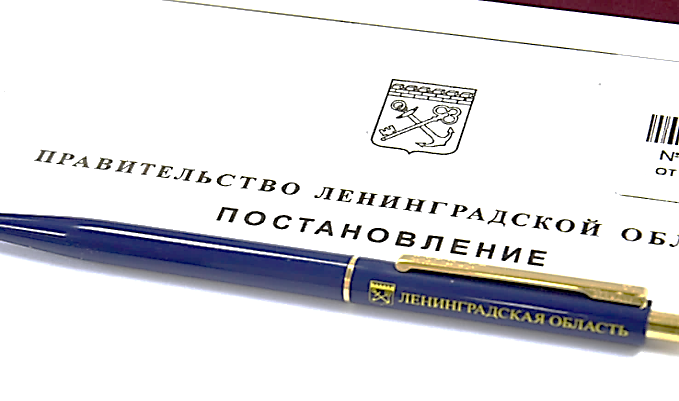 в редакции постановления 
Правительства Ленинградской области от 03 августа 2021 г. N 494
СОИСКАТЕЛЬ ГРАНТА
на дату подачи заявки
осуществляет деятельность на территории Ленинградской области
ГОСУДАРСТВЕННОЕ (МУНИЦИПАЛЬНОЕ) БЮДЖЕТНОЕ ИЛИ АВТОНОМНОЕ УЧРЕЖДЕНИЕ, НЕКОММЕРЧЕСКАЯ ОРГАНИЗАЦИЯ
состоит на налоговом учете в территориальном налоговом органе Ленинградской области
не находится в процессе реорганизации, ликвидации, банкротства или приостановления деятельности
не имеет факта неосвоения  более 20 % 
средств гранта, полученных в предыдущий год
(п. 1.4 и п. 2.3 ПП ЛО № 502)
СОИСКАТЕЛЬ ГРАНТА
не имеет неисполненной обязанности по уплате налогов, сборов, страховых
взносов, пеней, штрафов и процентов, подлежащих уплате в соответствии с законодательством Российской Федерации о налогах и сборах
не является иностранным юридическим лицом, а также российским юридическим лицом, в уставном (складочном) капитале которого доля участия иностранных юридических лиц в совокупности превышает 50 процентов
не получал средства из областного бюджета Ленинградской области на основании иных нормативных правовых актов на обеспечение временного трудоустройства несовершеннолетних граждан, зарегистрированных в службе занятости населения Ленинградской области в целях поиска подходящей работы
для муниципальных и государственных учреждений - имеет согласие 
учредителя на участие соискателя в конкурсном отборе на получение гранта
ЗАЯВКА НА ПОЛУЧЕНИЕ ГРАНТА (п. 2.4 ПП ЛО № 502)
утвержденная
форма
заявление
утвержденная
форма
сведения о планируемом мероприятии
утвержденная
форма
смета предполагаемых расходов
копии учредительных документов
для муниципальных и государственных учреждений - согласие учредителя на участие соискателя в конкурсном отборе
утвержденная
форма
П
тут  заполнять не буду, они сами все знают
тут удалю строчку...   
      тут добавлю
добавили строки
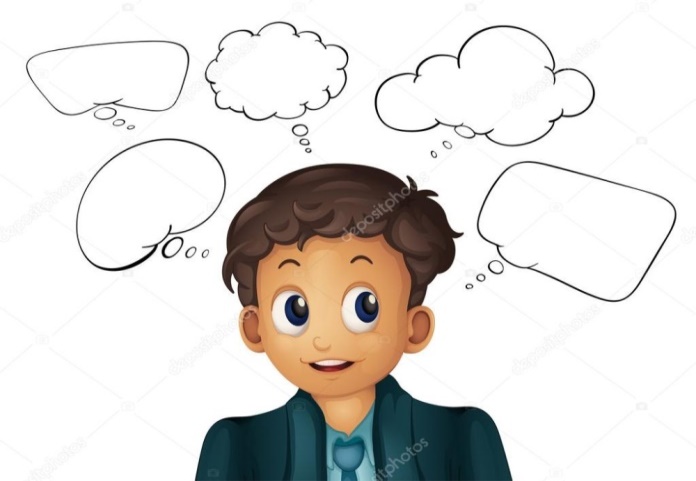 П.2.13 ПП ЛО № 502
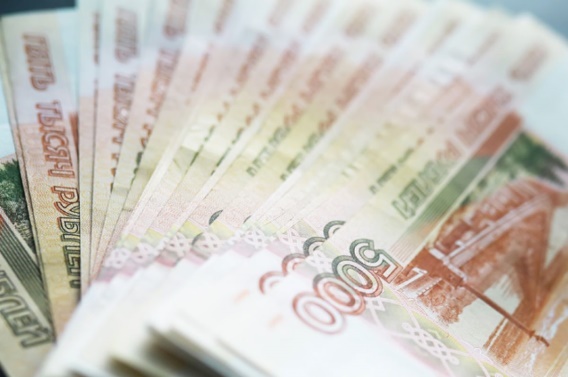 заявка на 
грант отклонена
утвержденная
форма
КОНКУРСНЫЙ ОТБОР
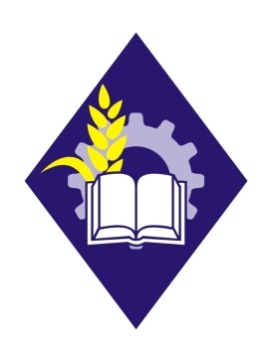 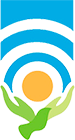 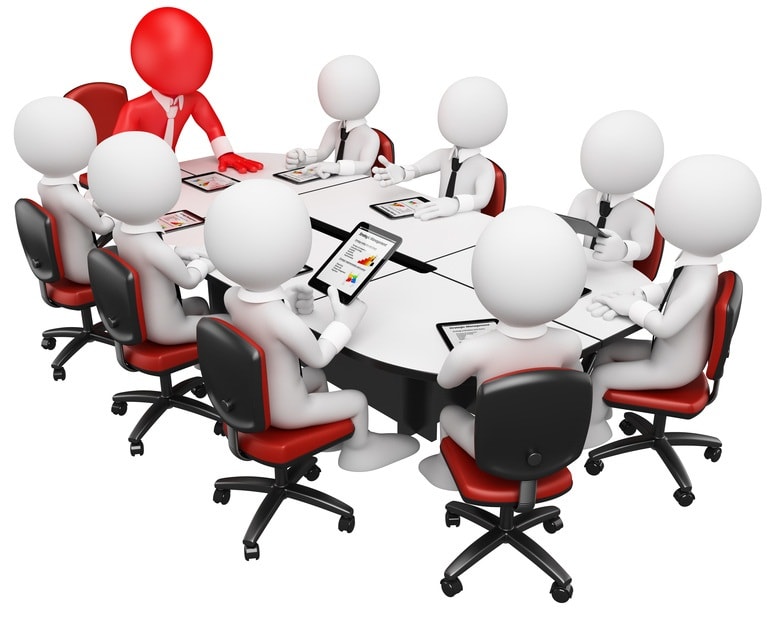 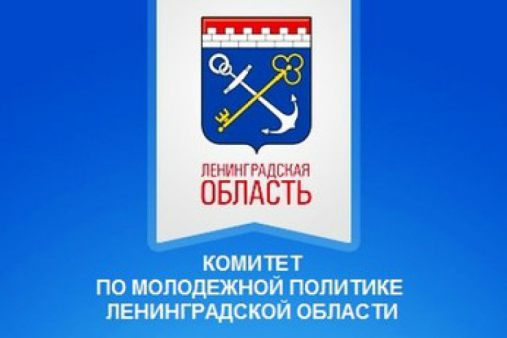 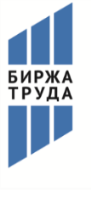 ОЦЕНКА ЗАЯВКИ НА ПОЛУЧЕНИЕ ГРАНТА (п. 2.16 ПП ЛО №502)
ЗАЯВЛЕНИЕ
соискатель заполняет все графы и строчки
…...
Приложение: на ________листах в 1 экз.:
                              1.____________________
                              2.____________________
                              3.____________________
                              …
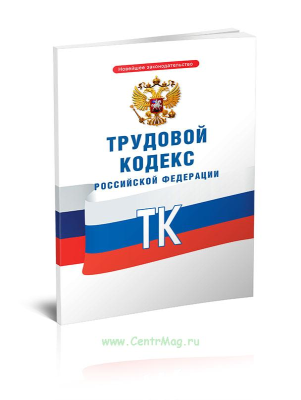 Сведения о планируемом мероприятии
критерии оценки
из сметы: 21 р.д. + 10 р.д. / 2 периода
Смета предполагаемых расходов
…...
Контроль по 
производственному 
календарю
Сведения о планируемом мероприятии
из сметы: 30 р.д. + 15 р.д. / 2 периода
Сведения о планируемом мероприятии
-----
                    Виды планируемых к выполнению несовершеннолетними гражданами временных  работ: ___________________________________________________________________________
описание видов планируемых работ (благоустройство с указанием объектов, участие                 в организации  культурно-досуговых мероприятий, оказание помощи ветеранам и др.)  
____________________________________________________________________________
       Опыт организации временного трудоустройства несовершеннолетних граждан  в свободное от учебы время (при наличии); также указать опыт организации временного трудоустройства несовершеннолетних граждан, зарегистрированных  в службе занятости населения Ленинградской области 
в целях поиска подходящей работы (при наличии): 
____________________________________________________________________________
когда соискатель принимал на временную работу несовершеннолетних граждан; в каком количестве; указать, если трудоустройство осуществлялось по направлению службы занятости населения Ленинградской области  
____________________________________________________________________________
критерии оценки
КОПИИ УЧРЕДИТЕЛЬНЫХ ДОКУМЕНТОВ
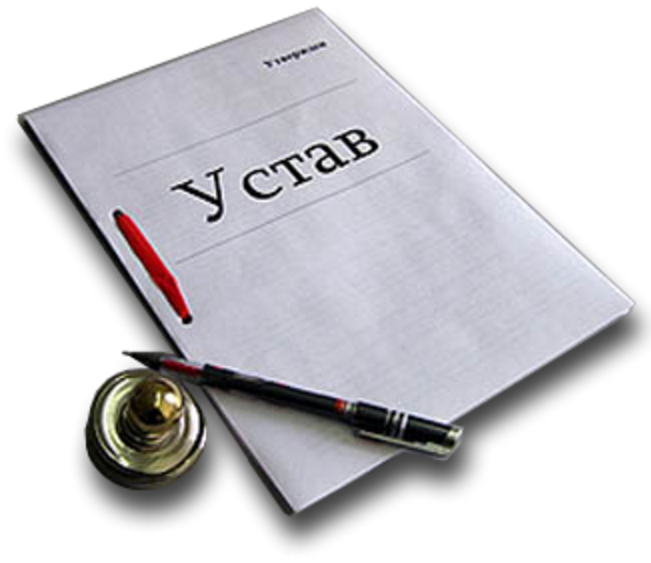 СОГЛАСИЕ УЧРЕДИТЕЛЯ (ФОРМА)
СОГЛАСИЕ 
на участие в конкурсном отборе на получение гранта
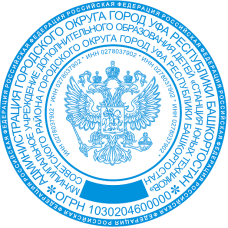 ПРИЕМ ЗАЯВОК 
с 10 января по 18 февраля 2022 года
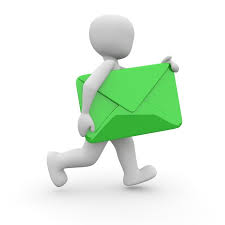 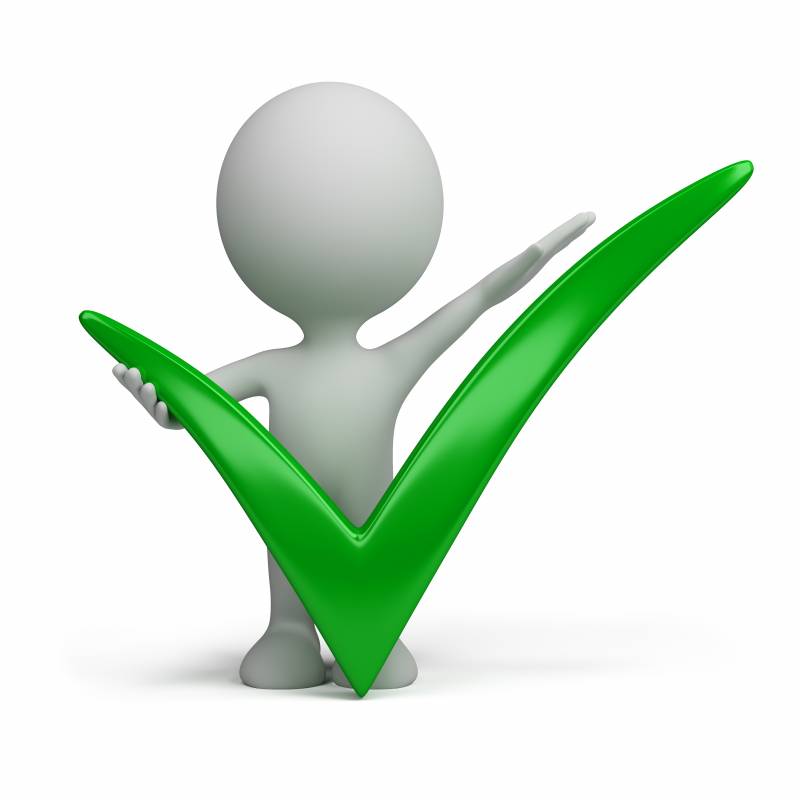 КОМИТЕТ 
ПО ТРУДУ И ЗАНЯТОСТИ НАСЕЛЕНИЯ  
каб. 313
дата подачи заявки
СПАСИБО ЗА ВНИМАНИЕ!